What does it mean to die as a Hindu?
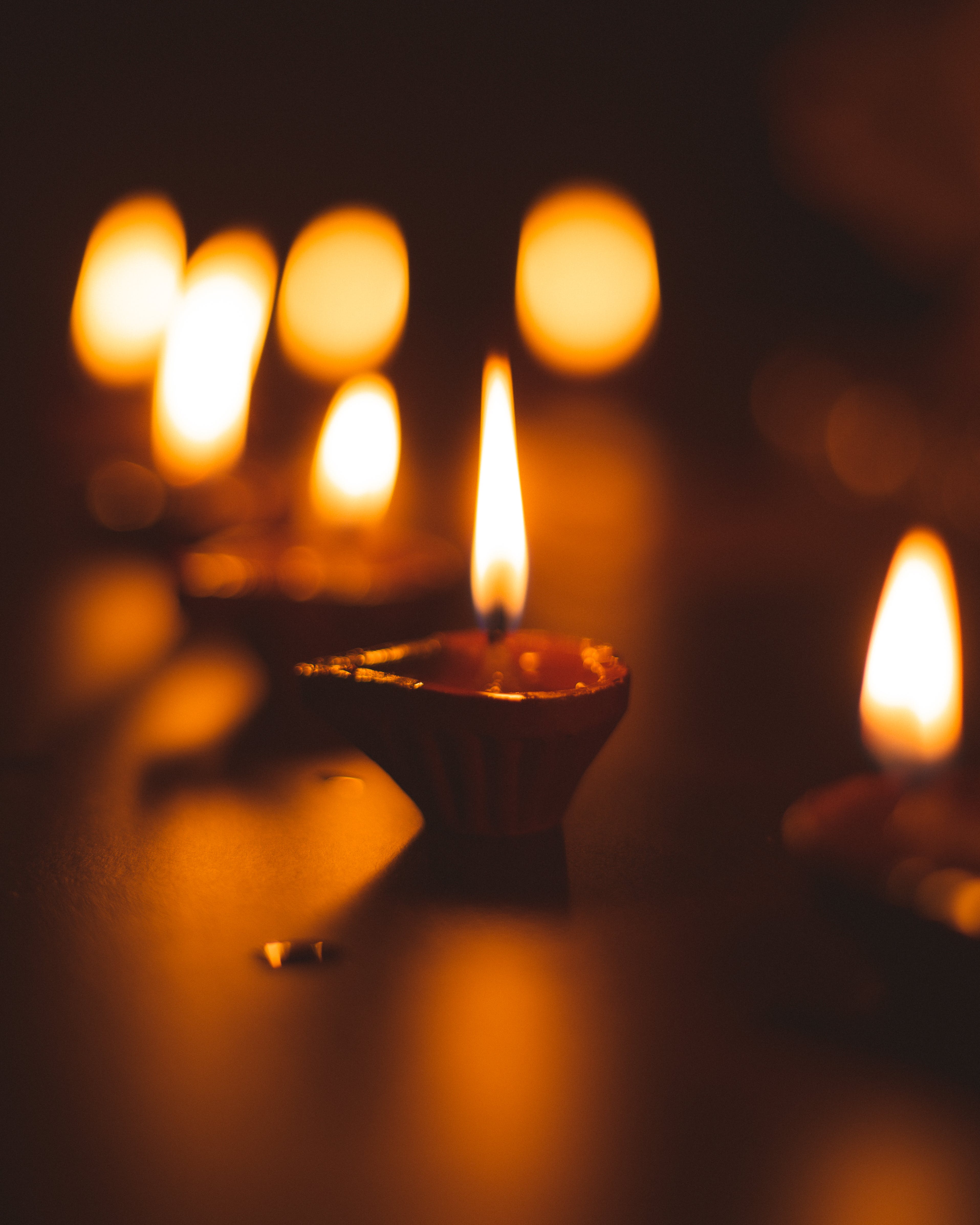 https://www.youtube.com/watch?v=Uq6_HUMtQtI
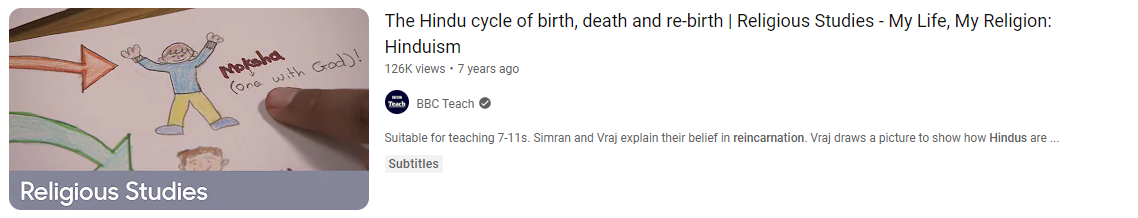 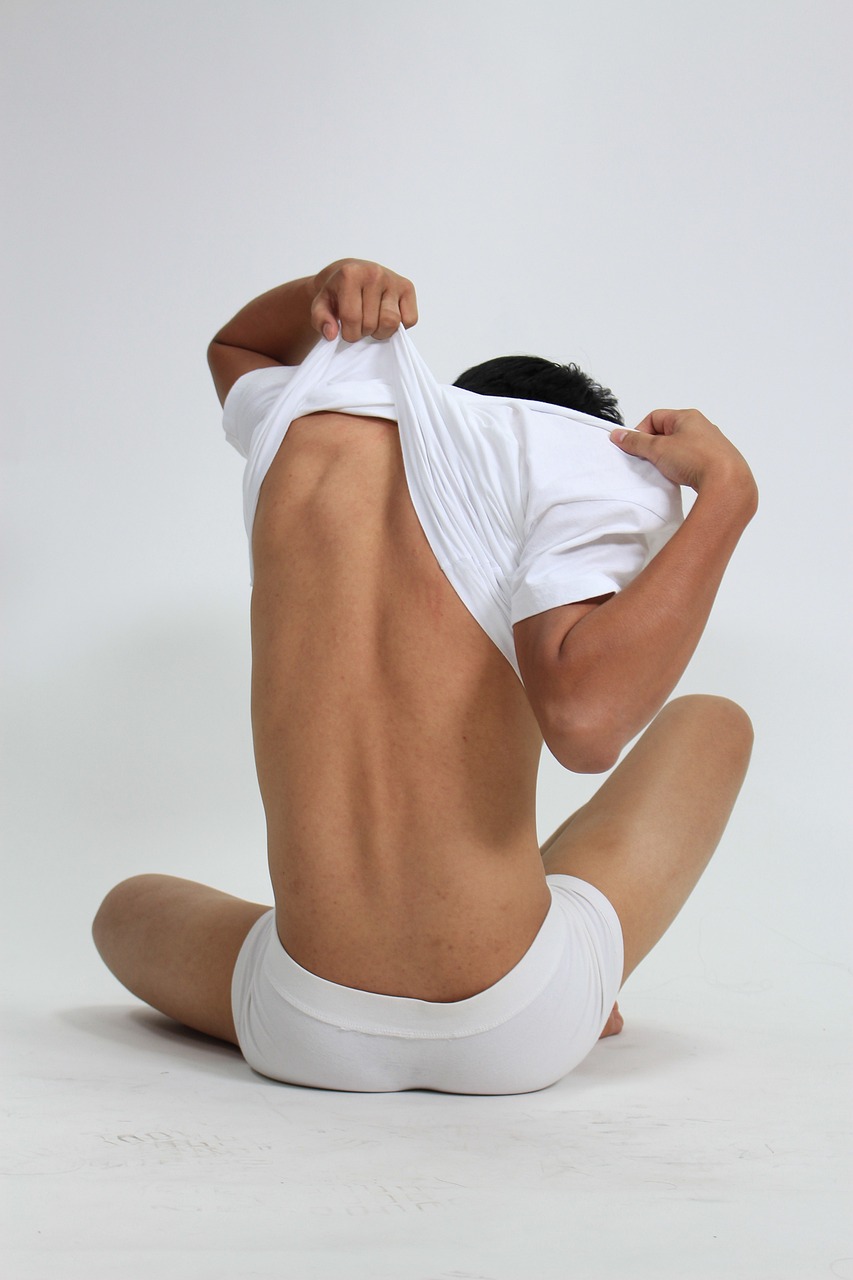 “As a man casts off worn-out garments and puts on new ones,so the embodied atman casts off the worn-out body and enters other new ones.”
Hindu holy book
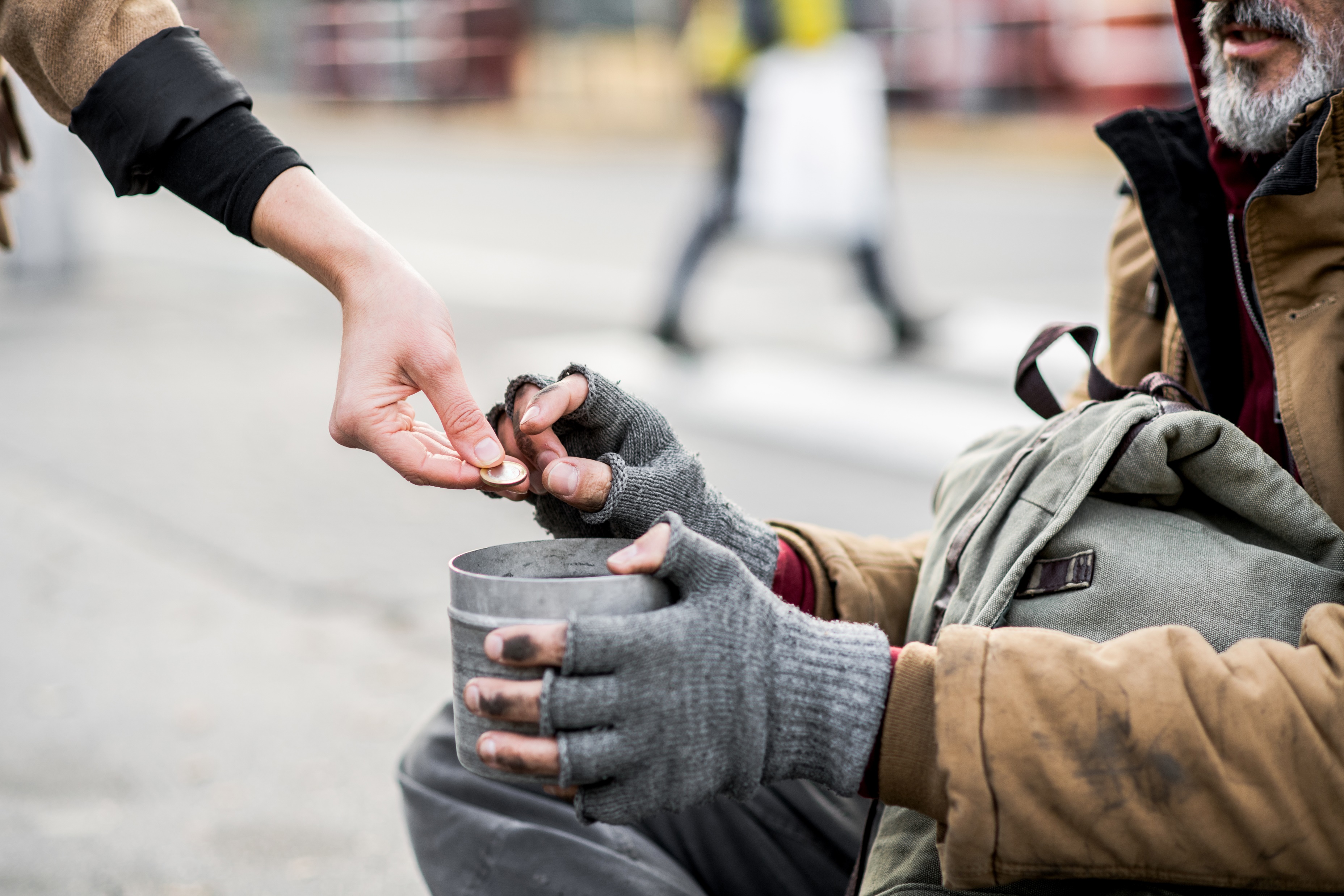 “The reward for a good deed performed in this life will be enjoyed in the next.”
Hindu holy book
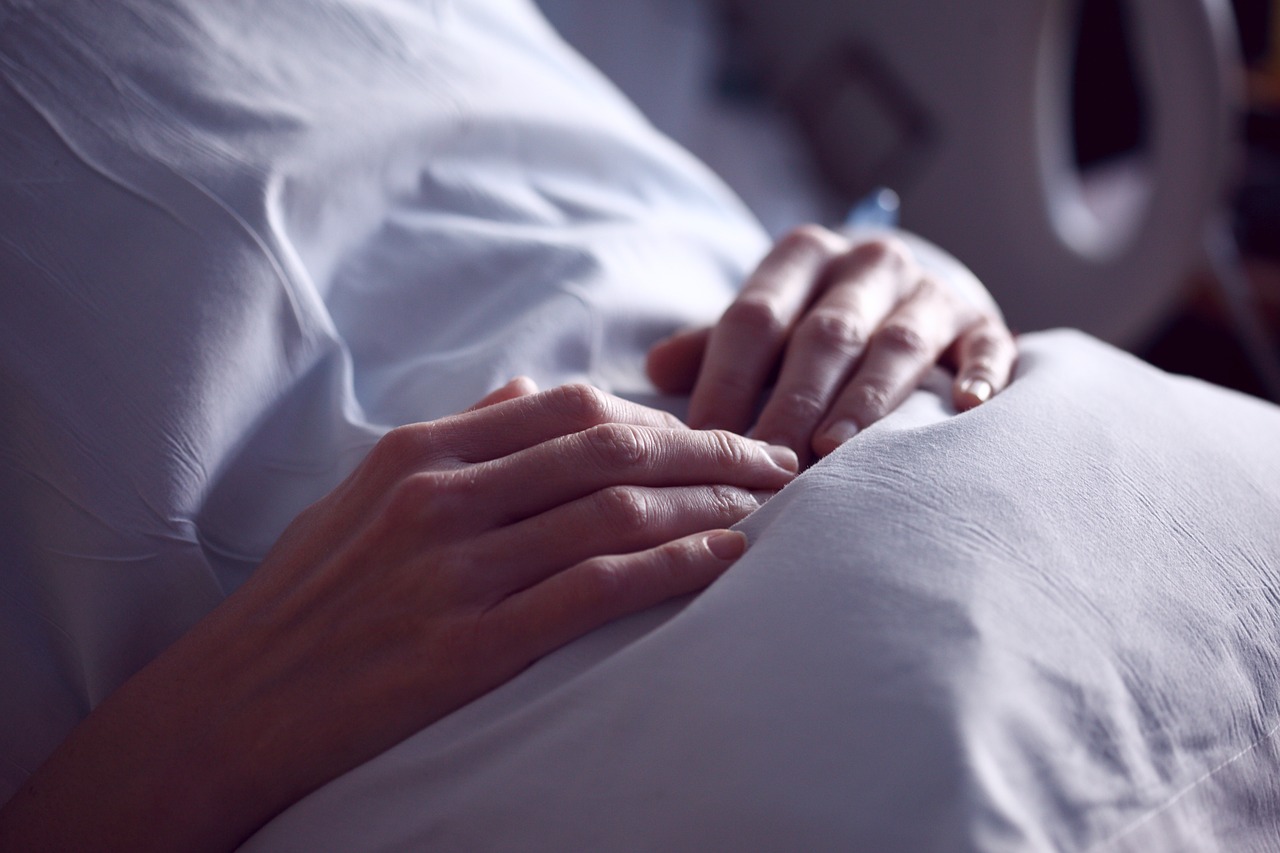 Most Hindus prefer to die at home surrounded by family.
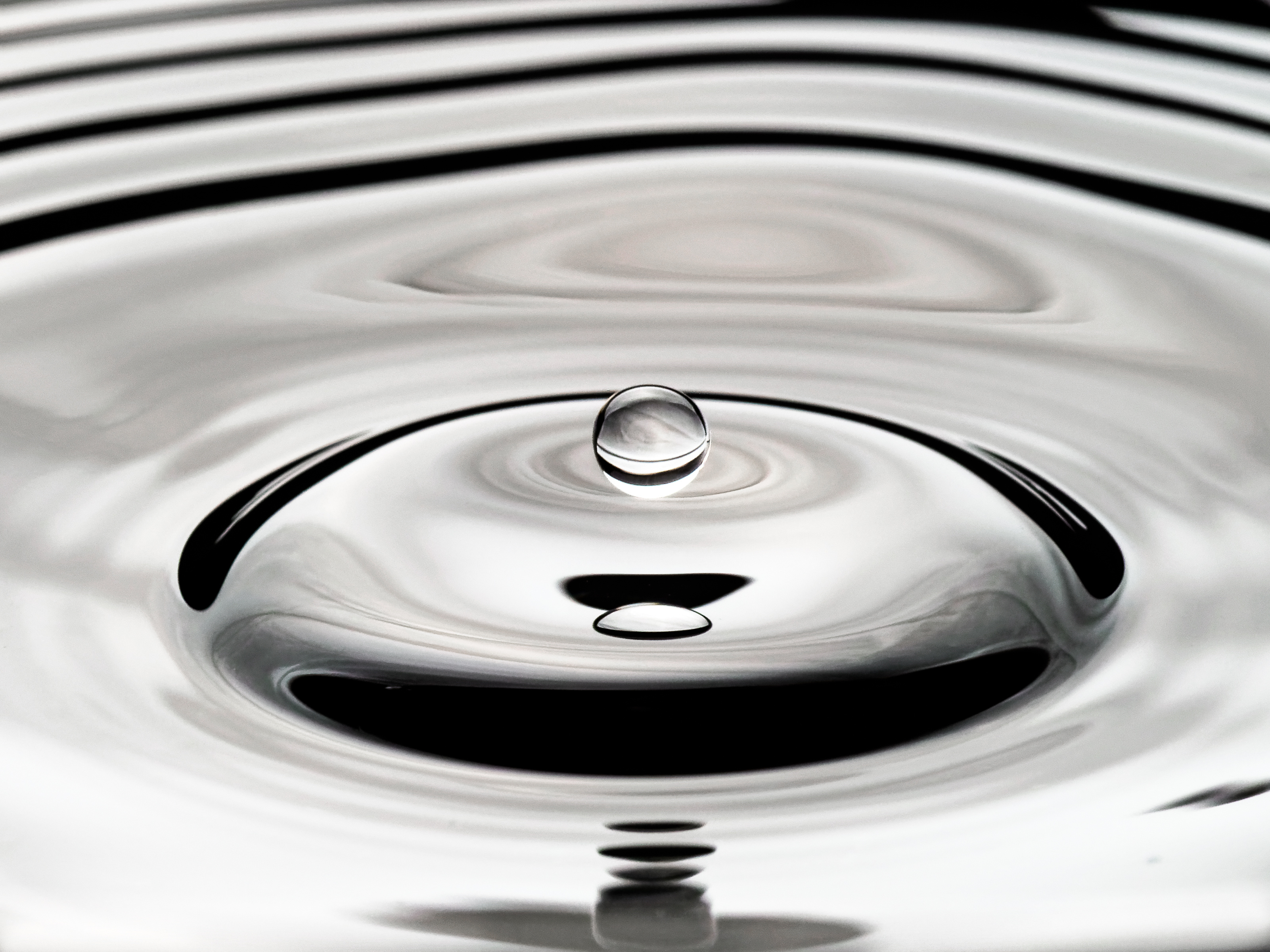 A small drop of holy water may be put in the dying person’s mouth and scripture is read.
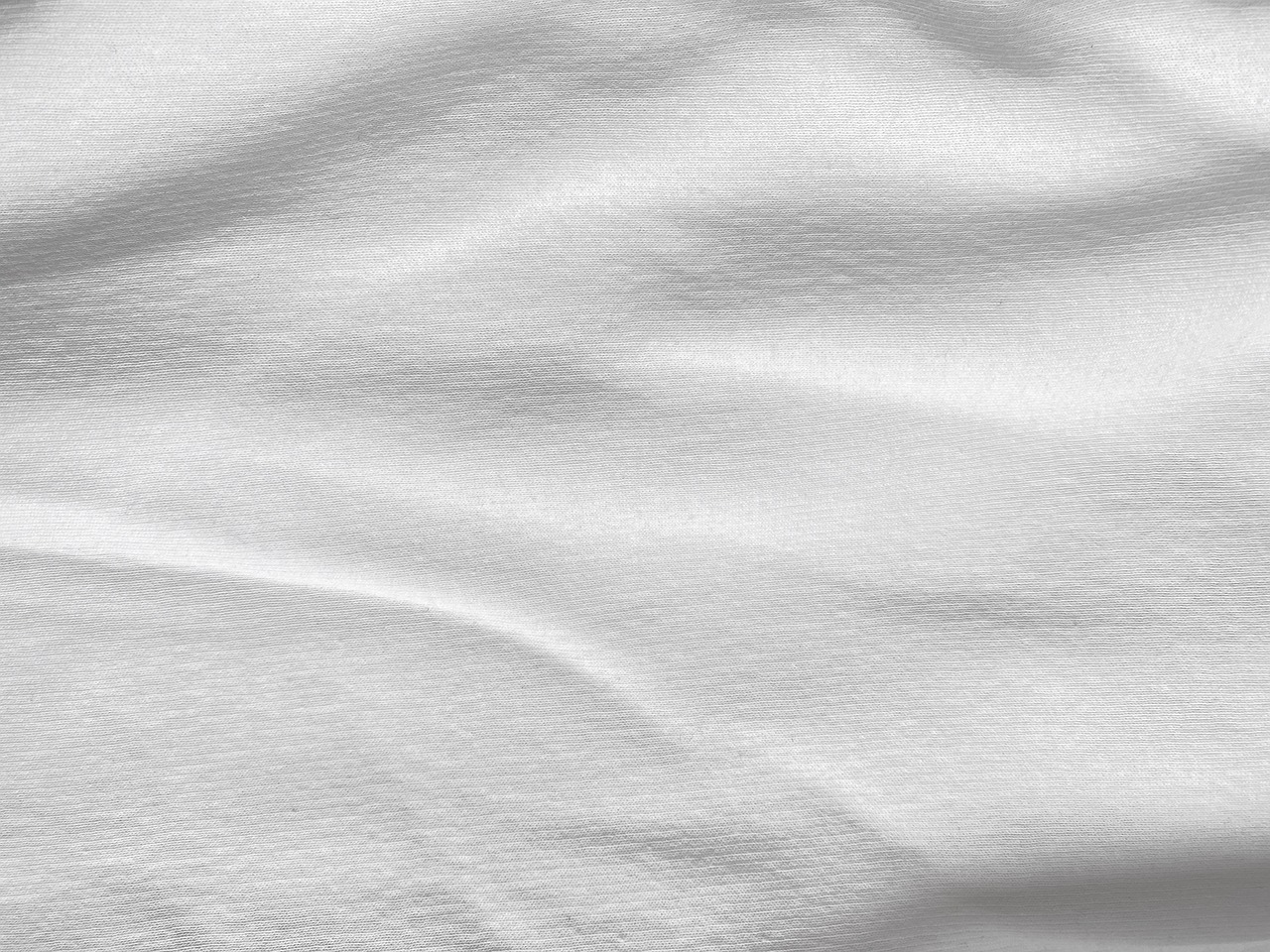 The dead person’s body is washed, anointed with sandalwood paste and wrapped in a white shroud.
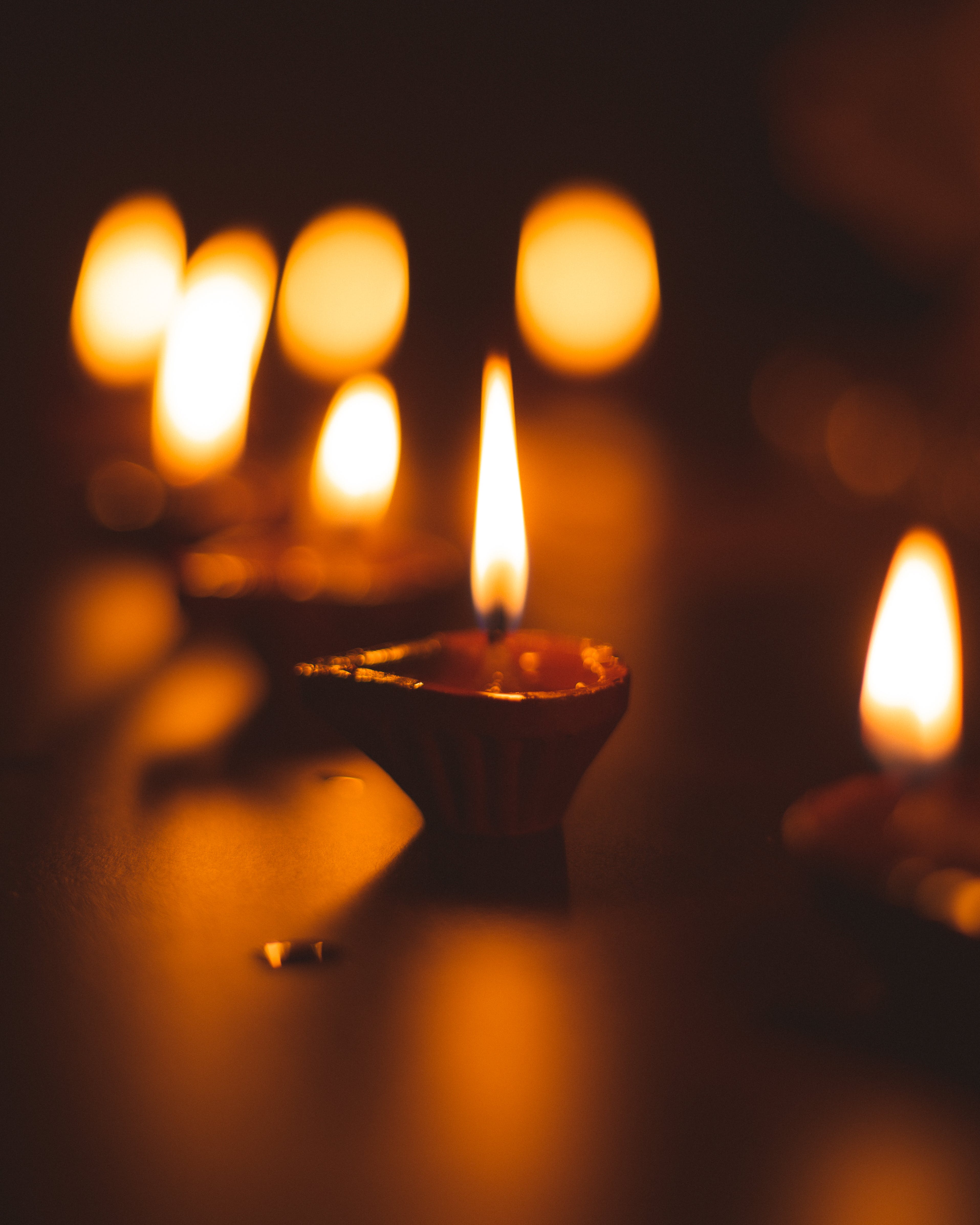 To guide the departed atman (soul) on its journey, a small lamp is lit.
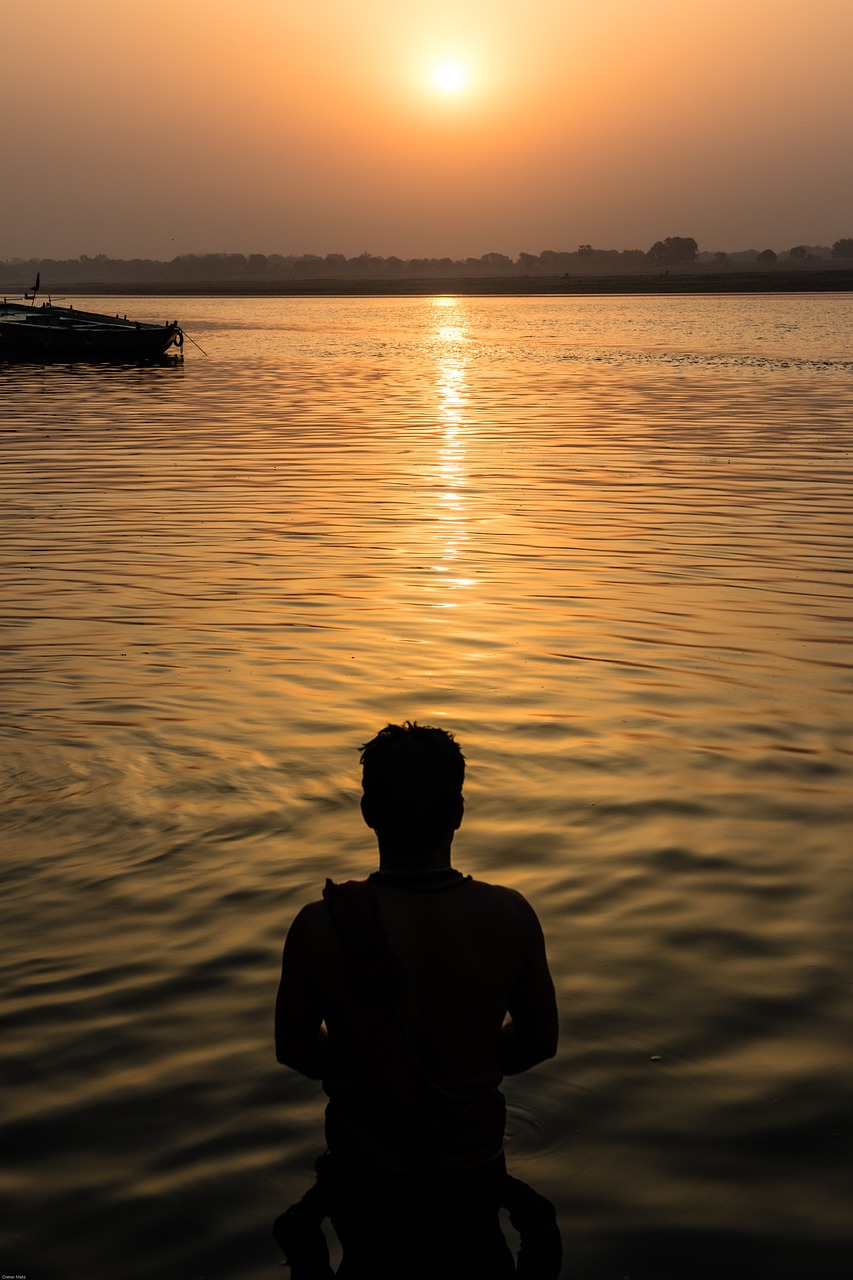 Most Hindus are cremated, and their ashes sprinkled in a river.
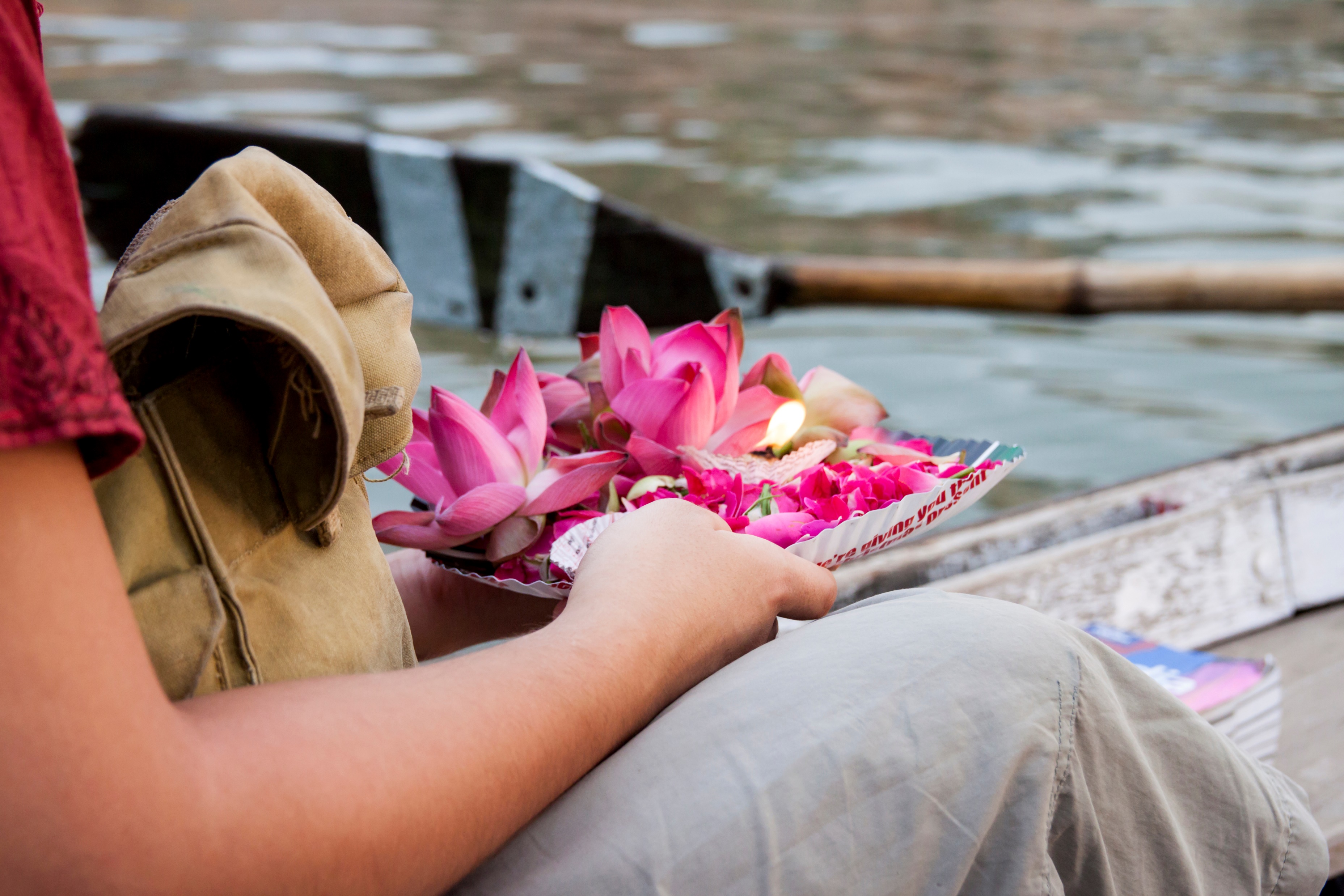 Twelve days after the funeral offerings of rice and milk are made. Once this has happened the person’s soul is believed to have been rehoused in another form or body.